The Problem
Background 1
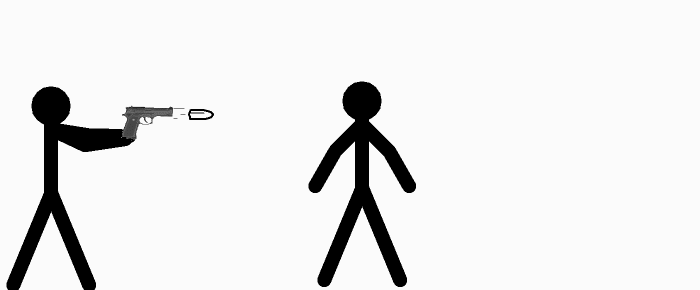 What is Gun Violence?
Violence committed through the use of gun.
Homicide, Mass shooting, school shootings…. etc.
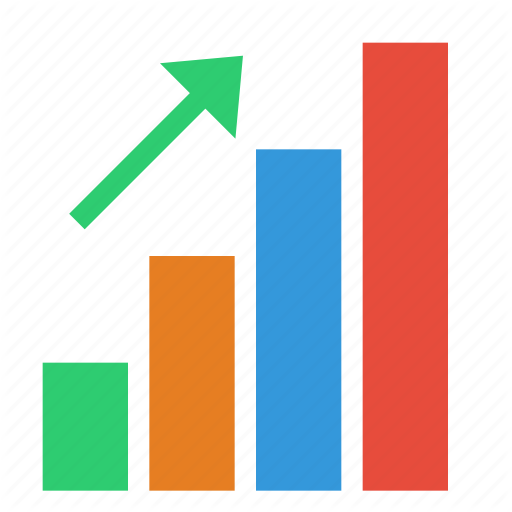 2.   How bad is the gun violence crisis in America?

One of the deadliest crisis 
 has taken many human lives
Increasing day by day
America's Gun Culture in 10 Charts.” BBC News, BBC, 27 Oct. 2018, www.bbc.com/news/world-us-canada-41488081.
The Problem
Background
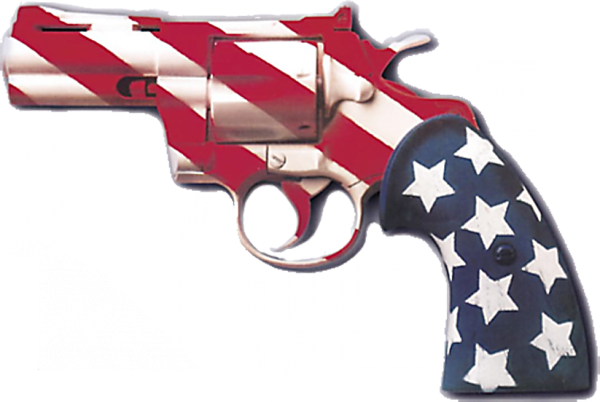 3.  Where?
 Mostly in America
4. When? 
1976 to 2018
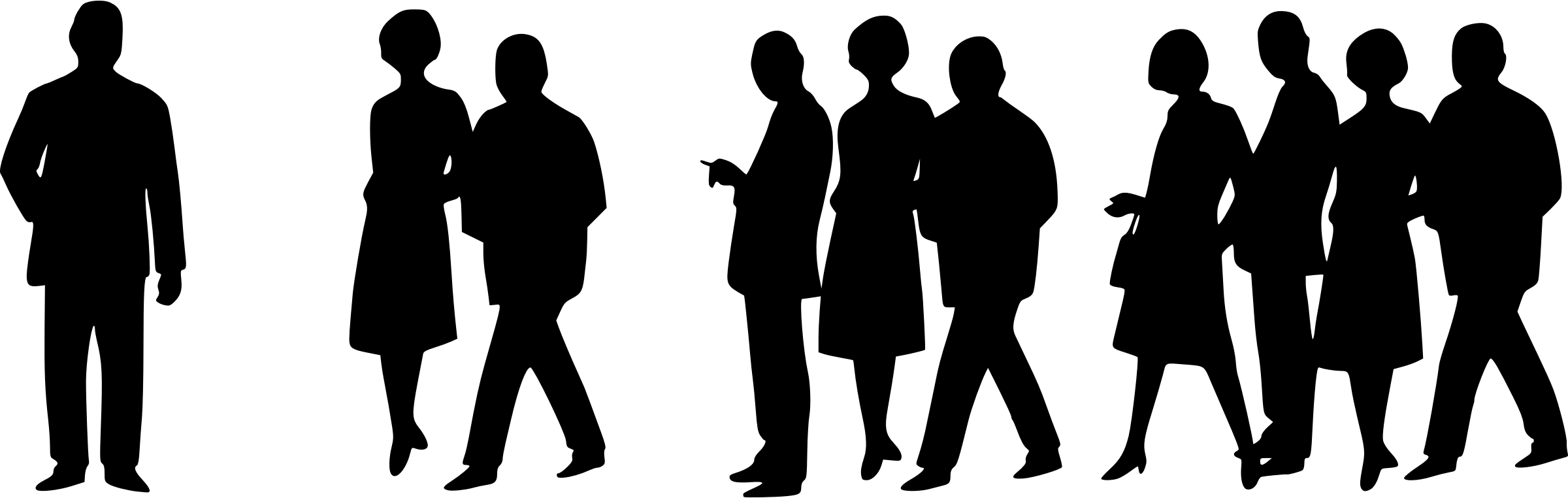 5. Who is affected? 
Anyone
America's Gun Culture in 10 Charts.” BBC News, BBC, 27 Oct. 2018, www.bbc.com/news/world-us-canada-41488081.
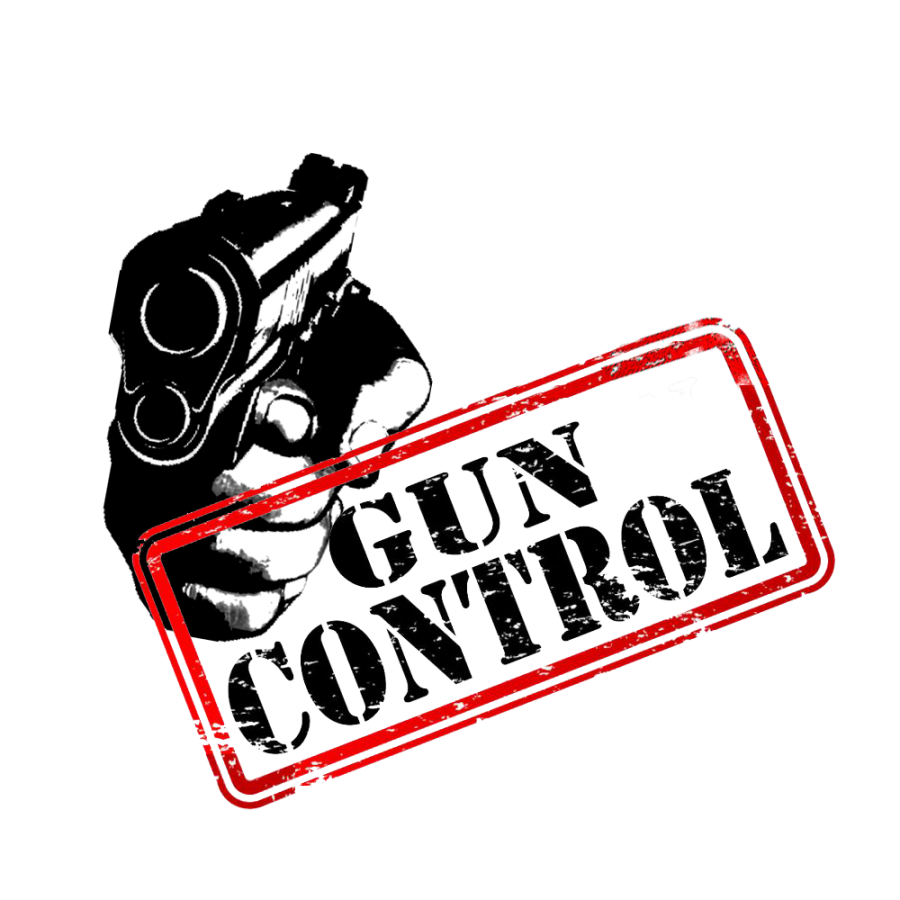 The Problem
Background
6.  Why the problem has worsened?
 Weak gun control laws
Gun ownership
Cheap Guns
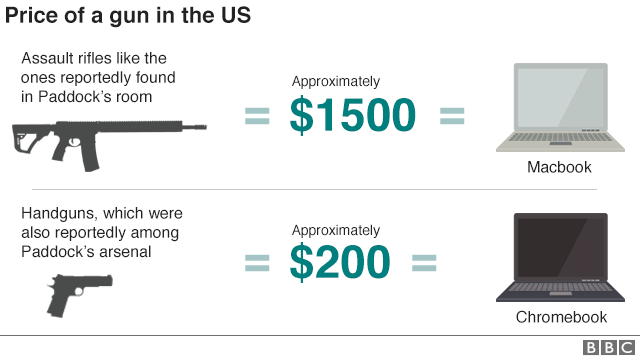 America's Gun Culture in 10 Charts.” BBC News, BBC, 27 Oct. 2018, www.bbc.com/news/world-us-canada-41488081.
The Problem
Statistics 2
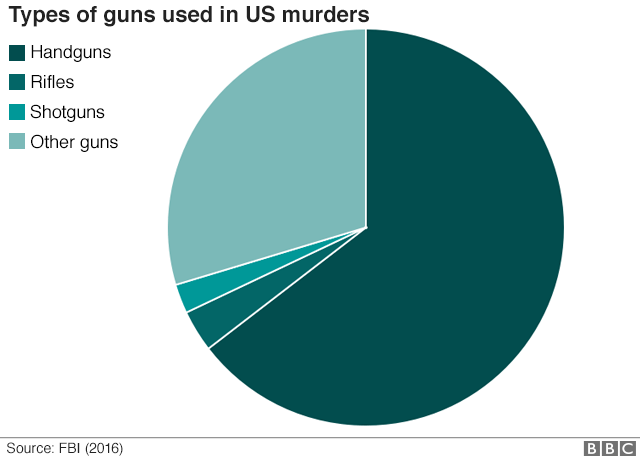 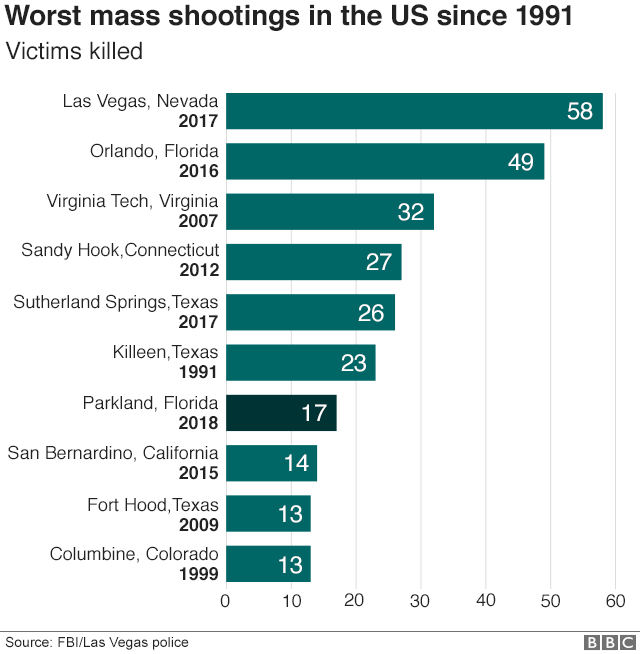 2.  Lopez. “2018 Was by Far the Worst Year on Record for Gun Violence in Schools.” Vox.com, Vox Media, 10 Dec. 2018,   www.vox.com/2018/12/10/18134232/gun-violence-schools-mass-shootings.
The Problem
Statistics
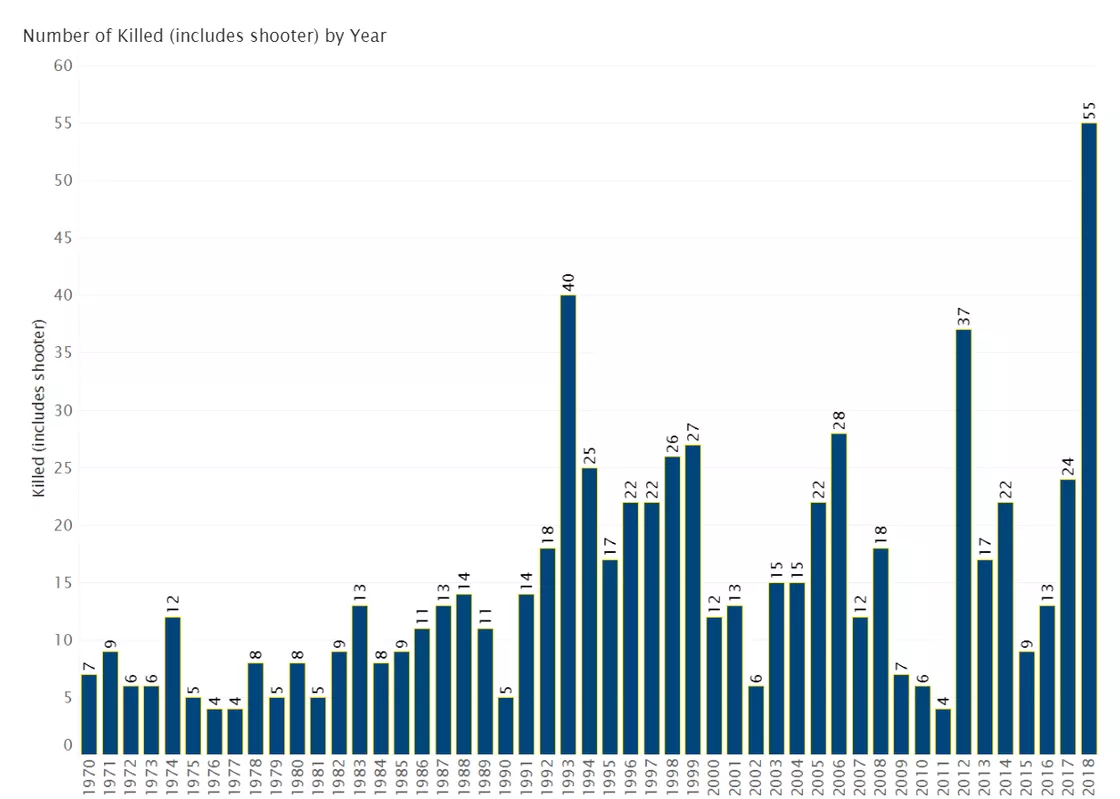 Number of Victims from School Shootings (1976 - 2018)......
2.  Lopez. “2018 Was by Far the Worst Year on Record for Gun Violence in Schools.” Vox.com, Vox Media, 10 Dec. 2018,   www.vox.com/2018/12/10/18134232/gun-violence-schools-mass-shootings.